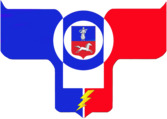 Комунальне підприємство теплових мереж «ЧЕРКАСИТЕПЛОКОМУНЕНЕРГО»  Черкаської міської ради»
18000, м. Черкаси,  вул. Остафія Дашковича, 62, тел./факс 54-06-92, E-mail:info@tke.ck.ua
2025
Підключення до мереж теплопостачання
Необхідність ринку тепла в Україні
Тепловий кодекс
Типи підключень
Комерційне виробництво
Скидне тепло
Скидне тепло
Необхідність податку на теплове забруднення
Плата – розмір податку за теплове забруднення
Перетворення в товар обов’язок оператора теплопостачання
Комерційне тепло
Конкурентний прибуток
(основа – не збільшення витрат кінцевого споживача)
необхідність резерву потужностей чи плата за нього
необхідність резерву палива чи плата за нього
балансування (плата за позитивні чи негативні небаланси)
диспетчирування та плата за неї
Комерційне тепло
(технічні питання)
- підключення лише до подаючої мережі (з метою збереження конденсаційного режиму)
- підключення лише через незалежний контур (захист теплоносія від забруднення
- доведення параметрів до графіку мережі
постачальника
отримувача
(за додаткову плату)
Ринок тепла
Нормативне регулювання
Тарифналібералізація
Тепловий кодекс